SHB419-DAYANIŞMA MODELLERİKUŞAKLARARASI DAYANIŞMA VE ÖNEMİDOÇ.DR.FİLİZ YILDIRIM
Teknolojideki hızlı gelişmeler
Doğum sayısı ve beklenen ölüm hızında azalma

Beklenen yaşam süresinde artış
Kadının çalışma yaşamına katılması
Sağlık alanındaki hızlı gelişmeler
Hızlı kentleşme
Eğitim düzeyindeki artış
(Öztürk, 2016)
- Dünyada Yaşlı Nüfus  - 

2017 yılında 60 yaş ve üzerindeki yaş grubu 962 milyon

2050 yılına gelindiğinde 2.1 milyar

(iki katından daha fazla artış (2050’de)

2100 yılına gelindiğinde 
(üç katından daha fazla artış (2100’de)

 (Birleşmiş Milletler, 2017).
Avrupa’da 
Nüfusun %25’i 60 yaş ve üzeri yaş grubu 
2050’de bu oranın %35 olması öngörülmekte


Daha genç bir nüfusa sahip olan Afrika’da bile
 nüfusun hızla yaşlanması söz konusu
2017’de 60 yaş ve üzeri yaş grubundaki bireylerin oranı %5
2050’de %9 olması öngörülmekte

 (Birleşmiş Milletler, 2017)
Dünya Çapında Beklenen Yaşam Süresinde Artış

Dünyada beklenen yaşam süresi 65 yaştan 69 yaşa yükseldi

Kadınlar İçin Beklenen Yaşam Süresi
2000-2005 yılları arasında 69 yaş

2010-2015 yılları arasında 73 yaş

Erkekler için
2000-2005 yılları arasında 65

2010-2015 yılları arasında 69 yaş
(Birleşmiş Milletler, 2017)
TÜRKİYE’DE YAŞLILAR
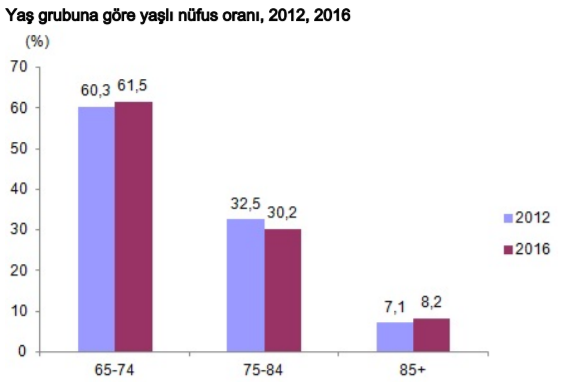 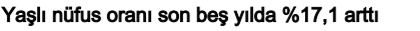 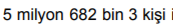 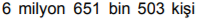 (TÜİK, 2017)
Doğuşta beklenen yaşam süresi farkı 5,4 yıl oldu.

  2013-2015 YILI









(TÜİK, 2017)
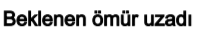 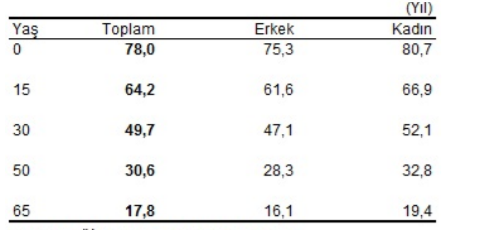 Yaşlı bağımlılık oranı (100 kişiye düşen yaşlı sayısı)
2012 yılında %11,1
         2016 yılında %12,3
  

  Türkiye’de 100 yaş ve üzerinde 5 bin 232 yaşlı bulunmaktadır



(TÜİK, 2017)
Kırdan kente göç ile birlikte başka bir şehirde yaşlanmak
 
Çekirdek aile modelinde evinde yalnız olarak yaşlanmak
 
Zayıf aile ilişkileri 

Zayıf komşuluk ilişkileri ve kuşaklararası çatışma : sosyal destek yetersizliği
 
Sağlık hizmetleri ve diğer toplumsal hizmetlere erişimde
yetersizlik

Evde bakım hizmetlerinin organizasyonu ve yaygınlığındaki
yetersizlikler

Kuşakların birbirlerine karşı olumsuz tutumları
(Özmete, 2013)
Yaşlılar için bakım hizmetlerinin organizasyonu
Aktif yaşlanmayı destekleme
Kuşaklararası dayanışmayı güçlendirme
AKTİF YAŞLANMA

Yaşlandıkça yaşam kalitesini artırmak için sağlık, güvenlik ve katılım gibi konulardaki fırsatlardan yaşlıların en iyi şekilde yararlanma süreci (Kanj ve Mitic, 2009).
AKTİF YAŞLANMANIN BELİRLEYİCİLERİ
(Özdemir, Yıldırım ve Hablemitoğlu, 2015)
KUŞAKLARARASI DAYANIŞMAYI GÜÇLENDİRME
 
«DÜZEYLER»

a) Kuşaklararasında ulusal ve küresel düzeydeki olaylar ile ilgili makro düzeydeki bağlılık
b) Ebeveynler ve torunlar arasında mikro düzeydeki bağlılık. Bu ilişkiler dayı, teyze, amca gibi akrabaları da kapsar (Özmete, 2013).
AKTİF YAŞLANMA VE KUŞAKLARARASI DAYANIŞMA YILI
«2012»
                       «The Council of the European Union»

KÜRESEL FARKINDALIK
Dünyada Düzenli Aralıklarla Yürütülen Kuşaklararası Dayanışma Örnekleri

Hollanda’da gençlerin yaşlılara Skype, facebook gibi iletişim yollarını öğretmeleri – Yaşlıların geçlere yabancı dil… öğretmesi

Amerika’da gençlerin ev ve huzurerevi ziyareti yapmaları, yaşlıların gençlerin tarih derslerine girmeleri

Amerika’da büyükşehir belediyeleri tarafından toplum merkezlerinde yaşlı ve genç grupların biraraya getirilerek çevre koruma çalışmalarının yapılması

İngiltere’de emekli yaşlıların eğitim sonrasında kimsesiz çocukların bakıldığı evlerde…..çalışmaları

İspanya’da Beden Eğitimi bölümünde okuyan gençlerin sosyal sorumluluk projesi dersi kapsamında yaşlılara fiziksel egzersizler yaptırmaları (Tüzün, 2014)
Amerika’dan bir örnek : Kuşaklararası öğrenme merkezi

Kuşak çatışmasını sorgulatan ortak bir yapım : "Kırmızı Mutluluk»
NEDEN KUŞAKLARARASI DAYANIŞMA? 

Bir kaynak olarak yaşlı birey «gönüllü aktivitelere katılım»
Bir kaynak olarak gençler «gönüllü aktivitelere katılım»
Yaşlı nüfusun artması
Emeklilik profilindeki değişim «aktif emeklilik dönemi arzusu»
Aile yapısındaki değişim «aile içinde azalan kuşaklararası ilişkiler»
Yaşlı ayrımcılığı ve kuşaklararası izolasyon 
Çocuklara ve gençlere hizmet sağlamadaki yetersizlikler «rol model, mentorluk….»
Gençler aracılığı ile yaşlılara hizmet sağlamadaki eksiklik «toplum temelli modellerin eksikliği»
Türkiye’den Örnek

Aktif Yaşam İçin Nesillerarası Etkileşim Modeli (AYNA) :
Kuşaklararası Dayanışma Modellerinin Yaşlılar İçin Yararları
Derman, 2014
Kuşaklararası Dayanışma Modellerinin Gençler İçin Yararları
(Derman, 2004; Yıldırım, 2015)
Kuşaklararası Dayanışma Modellerinin Diğer Toplumsal Yararları
(Derman, 2004; Yıldırım, 2015)
YARARLANILAN KAYNAKLARBirleşmiş Milletler (UN), (2017). World Population Prospects: The 2017 Revision. https://www.un.org/development/desa/publications/world-population-prospects-the-2017-revision.html. Derman, O. (2014). Niçin Nesiller Arası Yaklaşımlar? Gürkan Akçaer, Orhan Derman, Damla Güner ve Zeynep Tüzün (Editörler), Aktif Yaşam İçin Nesillerarası Etkileşim Modeli (s. 6-7). Ankara: Hacettepe Üniversitesi Basımevi.  Devlet Planlama Teşkilatı (2007). Türkiye’de Yaşlıların Durumu Ve Yaşlanma Ulusal Eylem Planı. Sosyal Sektörler ve Koordinasyon Genel Müdürlüğü. Ankara.Kalaycıoğlu, S. (2012). «Kuşaklararası Dayanışma ve Aktif Yaşlanma”, 18‐24 Mart Yaşlılara Saygı Haftası: Kuşaklararası Dayanışma ve Aktif Yaşlanma Sempozyum Bildirileri, s. 51‐58, 20‐21 Mart 2012, Aile ve Sosyal Politikalar Bakanlığı Özürlü ve Yaşlı Hizmetleri Genel Müdürlüğü, Ankara Üniversitesi Yaşlılık Çalışmaları Uygulama ve Araştırma Merkezi, Ankara.
YARARLANILAN KAYNAKLARKanj, M. & Mitic, W. (2009). “Promoting Health nd Development: Closing The Implementation Gap”, 7th Global Conference on Health Promotion, Nairobi, Kenya, 26-30 October 2009.Özdemir, B., Yıldırım, F. ve Hablemitoğlu, Ş. (2015). Aktif Yaşlanma İçin Sağlık Okuryazarlığı. Filiz Yıldırım, Alev Keser (Editörler), Sağlık Okuryazarlığı (s. 75-90). Ankara: Ankara Üniversitesi Basımevi.Özmete, E. (2013). Modern Toplumda “Yaşlı” Olmak: Aktif Yaşlanma ve Kuşaklararası Dayanışma İhtiyacı. Uluslararası Aile ve Sosyal Politikalar Zirvesi/ International Summit on Family and Social Policy.Aile ve Sosyal Politikalar Bakanlığı. 2-3 Ocak, Ankara-Rixos Grand Otel.Öztürk, S. (2016). Ailelerde Nesiller Arası Normatif Dayanışma Araştırması. Hacettepe Üniversitesi Sosyal Bilimler EnstitüsüAile ve Tüketici Bilimleri Anabilim Dalı, Basılmamış Doktora Tezi, Ankara.
YARARLANILAN KAYNAKLARTÜİK, 2017. İstatistiklerle Yaşlılar, 2016. Türkiye İstatistik Kurumu Haber Bülteni, Sayı: 24644, 16 Mart 2017. Tüzün, Z. (2014). Dünya ve AB ülkelerinden Örnekler. Gürkan Akçaer, Orhan Derman, Damla Güner ve Zeynep Tüzün (Editörler), Aktif Yaşam İçin Nesillerarası Etkileşim Modeli (s. 11-12). Ankara: Hacettepe Üniversitesi Basımevi. Yıldırım, F (2015). Çocukların Dünyasına Yaşlıları Dahil Etmek: “Okul Temelli Kuşaklararası Dayanışma Modelleri”. Türkiye Sosyal Araştırmalar Dergisi, 19(1), 275-296.